Self Harm and Suicide : A General Practice Perspective
Dr Sohrab Panday               MRCGP

Clinical Lead Mental Health, Learning Disabilities & Autism
Suicide Prevention Lead for Primary Care
Derbyshire Integrated Care System 



Improving Services & Outcomes for People who Self-Harm
Virtual Online Conference               HC_UK Conferences Ltd

January 25th 2023
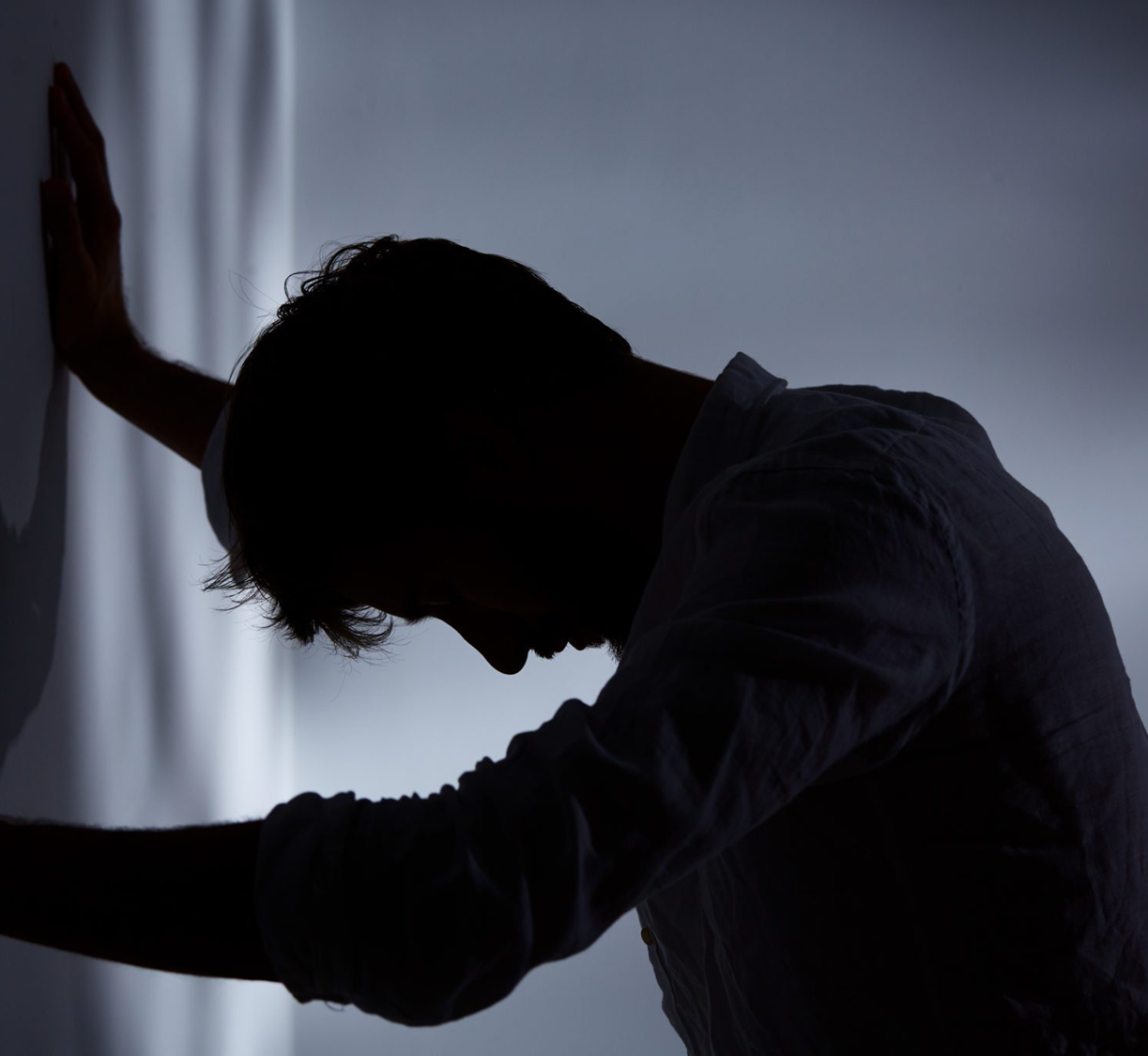 A Personal Perspective

‘In my general practice over 30 years I have found nothing more difficult than dealing with the aftermath of suicide;  facing the grieving family, with a sense of failure to prevent it.‘

‘Conversely, I have found great satisfaction when I manage to help someone in emotional distress, to stay safe, get well and rediscover their joy of life.’              

 Sohrab Panday 



The Derbyshire Journey 

1000 GPs & Primary Care Staff have received suicide prevention training since 2018  with an emphasis on Compassion; Teamwork  & Safety Planning
Self Harm Definition Intentional self-poisoning or self-injury irrespective of the apparent purpose of the actA way to ‘cope’ with their emotional  dysregulationIt is complex as it offers relief but also causes harm
Prevalence self-harm or attempted suicide 

  7.3% of girls & 3.6% of boys (aged11-16) 

21.5% of girls & 9.7% of boys (aged 17-19)

Any age but recent increase among young people
 

Only a minority present to hospital services yet
200,000 ED presentations in England every year

20% of people repeat self-harm within a year. 

About half of the people who attend ED with self harm have visited their GP in the previous month
Self Harm and Suicide:The relationship between self-harm and suicide is complex
People who SH have a greatly increased risk of suicide
Risk in the first year (30-50x)  after SH
 
Peak suicide risk (200x) is one month after non-fatal self-harm hospitalisation

The increased risk of suicide reduces in subsequent years but still exists for 15 years 

Males, Older people, repeated self harm

UK  Suicides  6000 people per year   
30-40% of suicides have a history of self harm
NICE guideline [NG225]Self-harm: assessment, management and preventing recurrence NICE guideline Published: 7 September 2022www.nice.org.uk/guidance/ng225
Self Harm is everyone’s business’
Assessment and care in primary care
 
1.7.6 Consider a referral to mental health or social care services

1.7.7 Consider making referral to mental health professional a PRIORITY 

1.7.8 GP responsibilities in caring for the person
Psychosocial Assessment by a trained mental health worker reduces risk of further SH by 40%
Assessment and care in primary care   NICE
 
1.7.6 When a person presents in primary care after an episode of self-harm, consider referring them to mental health or social care services for a psychosocial assessment or informing their existing mental health team, with consent from the person and their family members or carers (as appropriate)

1.7.7 Make referral to mental health professionals a priority when: 
• the person's levels of concern or distress are rising, high or sustained
• the frequency or degree of self-harm or suicidal intent is increasing
• the person providing assessment in primary care is concerned 
• the person asks for further support from mental health services
• levels of distress in family members or carers of children, young people and   
   adults are rising, high or sustained, despite attempts to help

1.7.8 If the person who has self-harmed is being supported and given care in primary care, their 
GP should ensure that the person has: 
• regular appointments with their GP for review of self-harm 
• a medicines review 
• information  re: social care, voluntary/non-NHS sector support & self-help resources 
• care for any coexisting mental health problems, inc. referral to mental health services as appropriate
NICE
Principles for assessment and care by healthcare professionals & social care practitioners 
1.7.1
• respect, dignity and compassion, awareness of cultural sensitivity 
• seek consent to liaise with people involved in the person's care
  - gather information to understand the context
  - support network, any safety plan or coping strategies

Interventions for Self Harm 
1.11.7 
Consider developing a safety plan in partnership with people who have self-harmed
• recognise the triggers/warning signs of increased distress, further self harm or a suicidal crisis
Self Harm & Suicide  General Practice: opportunities
Self Harm -  58%  young people presenting at ED had seen their GP in prior 6 months

Suicide – 75% were not being seen by MH services in preceding 12 months 

GP data studies show characteristics of suicides in people managed only in primary care: 
                    
Increasingly frequent attendance 
Comorbidity 
Chronic Pain
Alcohol misuse

Polypharmacy – amitriptyline, opiates,                     
                          hypnotics, beta-blockers
Positive Points about General Practice
 
A safe place without stigma 

Comprehensive personal medical records
Free, all age healthcare  accessible to all 
Personal holistic & family care 

GPs diagnose and treat common mental health problems, prescribe medication according to NICE guidelines, and refer to Mental Health & Social Services

Lifelong continuity of care is possible
Challenges in General PracticeAccess   ‘10-minute consultations’TrainingConfidence of GPsSecondary Care Support Shortage of GPs
Particular Challenges for Primary Care                               Potential Solutions
Patient Information
Flexibility
Prioritisation
Skills
 Training
A ‘Safer
 from 
Suicide’ 
Practice
Continuity
Contingency
Integrated Care System
Collaboration
[Speaker Notes: So we need better patient information on websites and posters and leaflets  -  Training for all staff to be understanding and empathetic  - the ICB to  embed support into all services – collaboration between statutory and non statutory services – between PC and SC -  Primary Care to facilitate flexible consultations and prioritise patients appointments with named GPs]
Listening to the Patient’s Experience
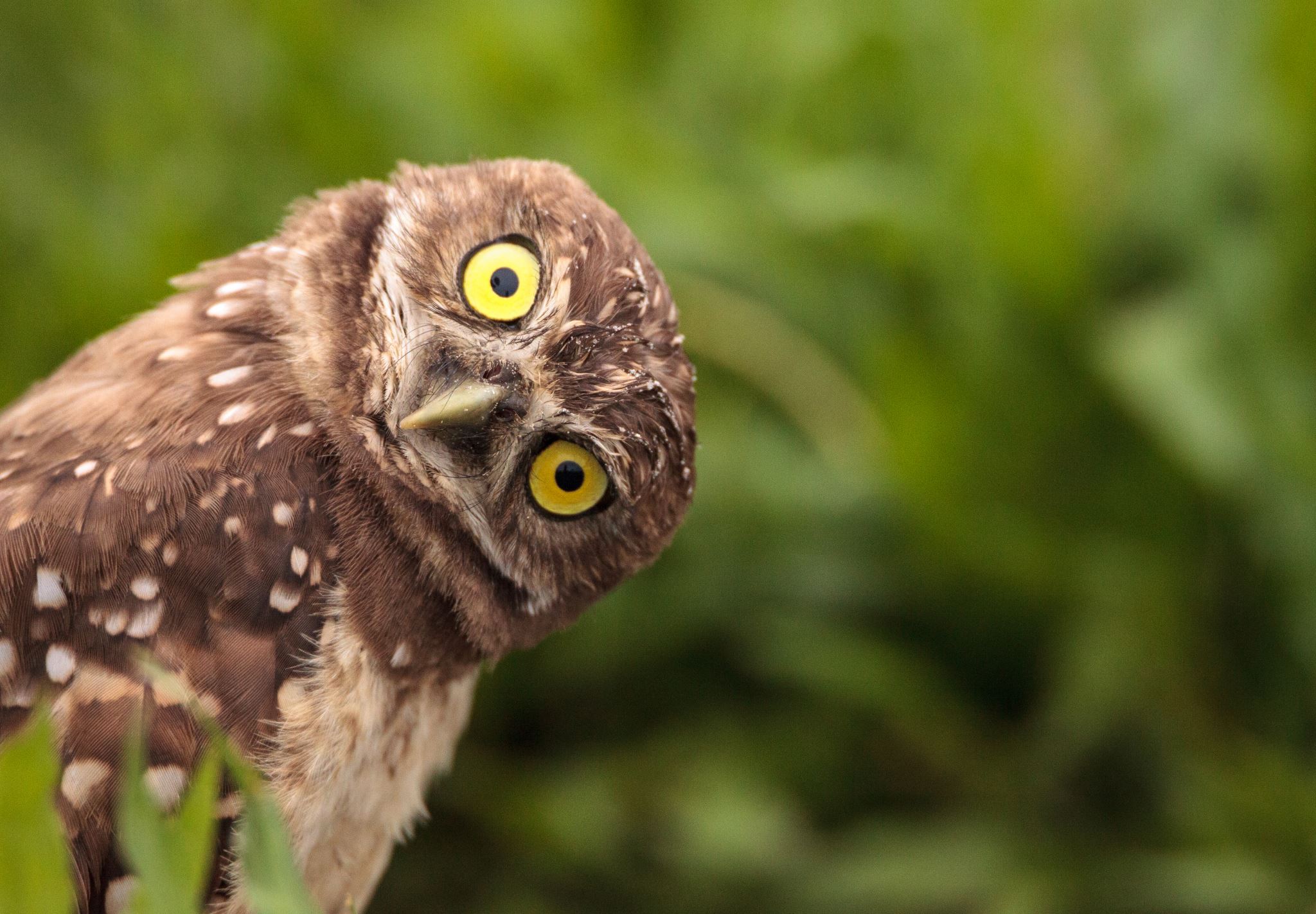 The National Suicide Prevention Alliance NSPA 
Lived Experience Network were asked ….

‘Was your GP empathetic, knowledgeable &
 understanding about your experiences
 in relation to suicidal thoughts or actions?’
[Speaker Notes: No doctor or health worker goes to work in the morning to do a poor job  - they care!    But  in order to do the best job they need training and organisational  support within a culture of compassion.]
Listening to the Patient’s Experience
The actual answer was
 46%       


What service users say they would find helpful

Option of type of GP appointment 
 
GP who listens with empathy

Good consistent relationship with GP

Safety Planning !

Referrals/Signposting for further support options
[Speaker Notes: No doctor or health worker goes to work in the morning to do a poor job  - they care!    But  in order to do the best job they need training and organisational  support within a culture of compassion.]
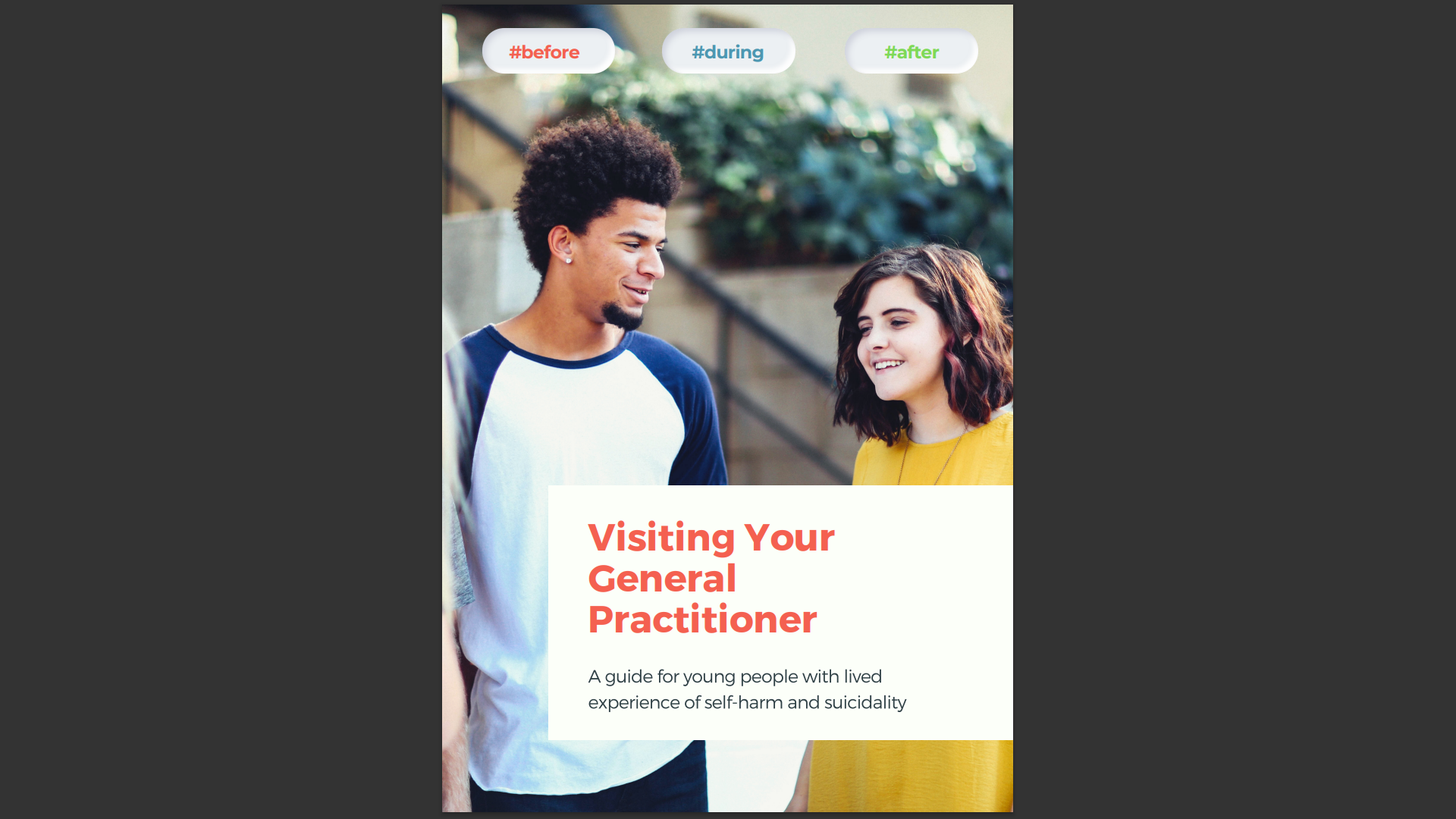 Michail M., Hunter, R., Mitchell L., Morgan J., Rathore I., Reid K., Tresadern C., Williams B., 
Campbell N.

Visiting your General Practitioner: A guide for young people with lived experience of self-harm and suicidality.

Birmingham: Institute for Mental Health, School of Psychology, University of Birmingham, 2021c
#MyGPguide - visiting your general practitioner: a guide for young people with lived experience of self-harm and suicidality — University of Birmingham
The RCGP  Top Tips for Managing Self Harm in Children & Young People
Non-harmful and Harmful Coping Skills
The link with suicide
Self-harm
Ambivalence
Health Risk Behaviours
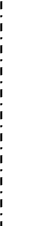 Coping
Suicide
Suicidal thinking / behaviour
Non-harmful Coping Skills
Triggers, Factors
StormSkillsTraining.com
[Speaker Notes: Note – the truth is it is not always linear and very dynamic – so this is a simplification]
consultation skills
Indirect questions
	                   “Do you feel like harming yourself?”
                                     “Do you feel like getting away from it all?”
Suicidal  
Thoughts or
Intentions or
Plan?
Direct questions                                                                                                                       
                                    “Have you been thinking about suicide?”
	                  “Do you want to kill yourself?”
Normalising question
 “Sometimes when people feel distressed, they think of ending their life’’            

  “Is this something you’ve been thinking of?”
NICE:  DO NOT USE RISK ASSESSMENT TOOLS OR SCALES TO ‘PREDICT’ SUICIDE OR DECIDE TREATMENT
StormSkillsTraining.com
[Speaker Notes: STORM offer Skills Training]
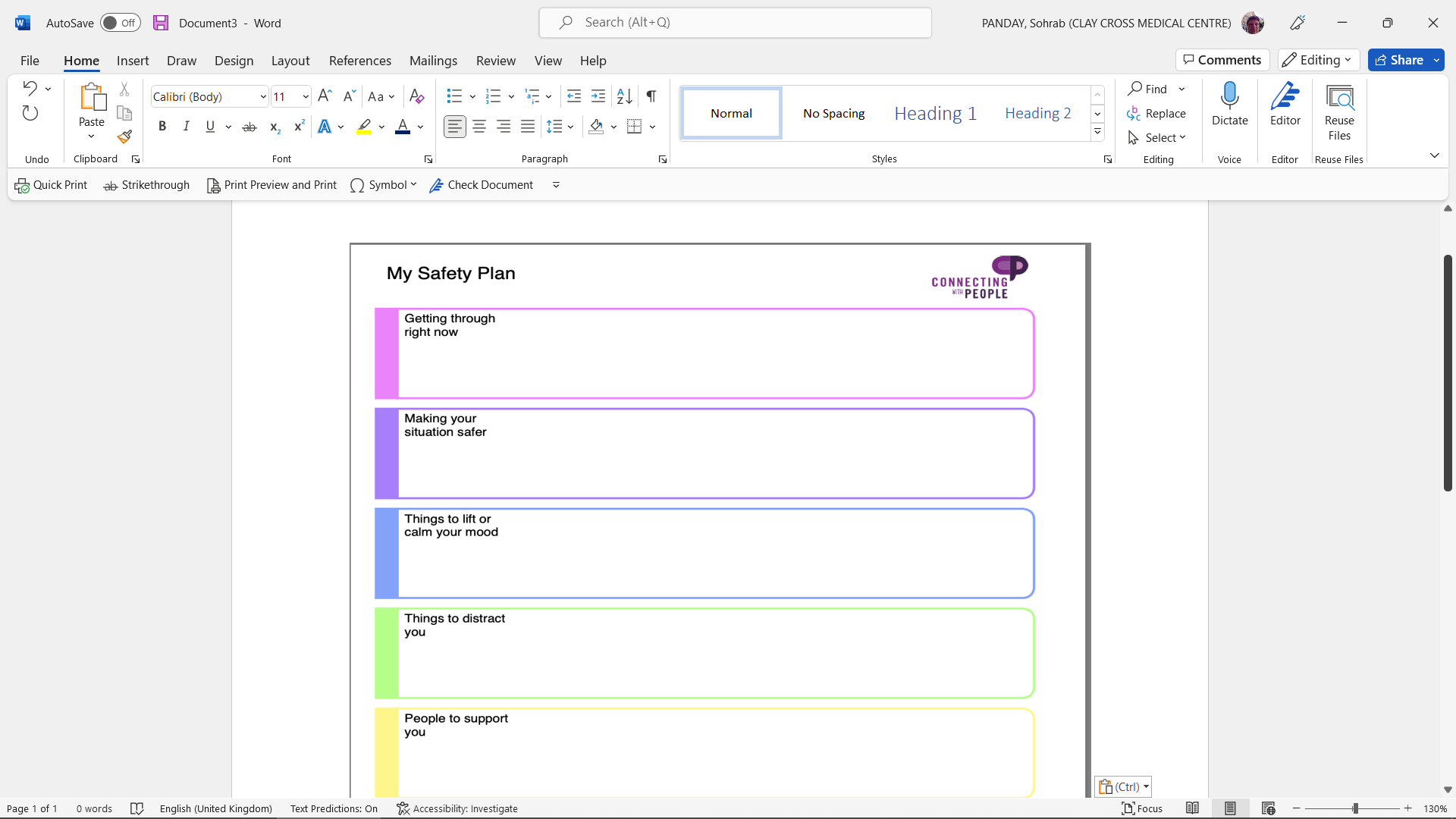 www.stayingsafe.net
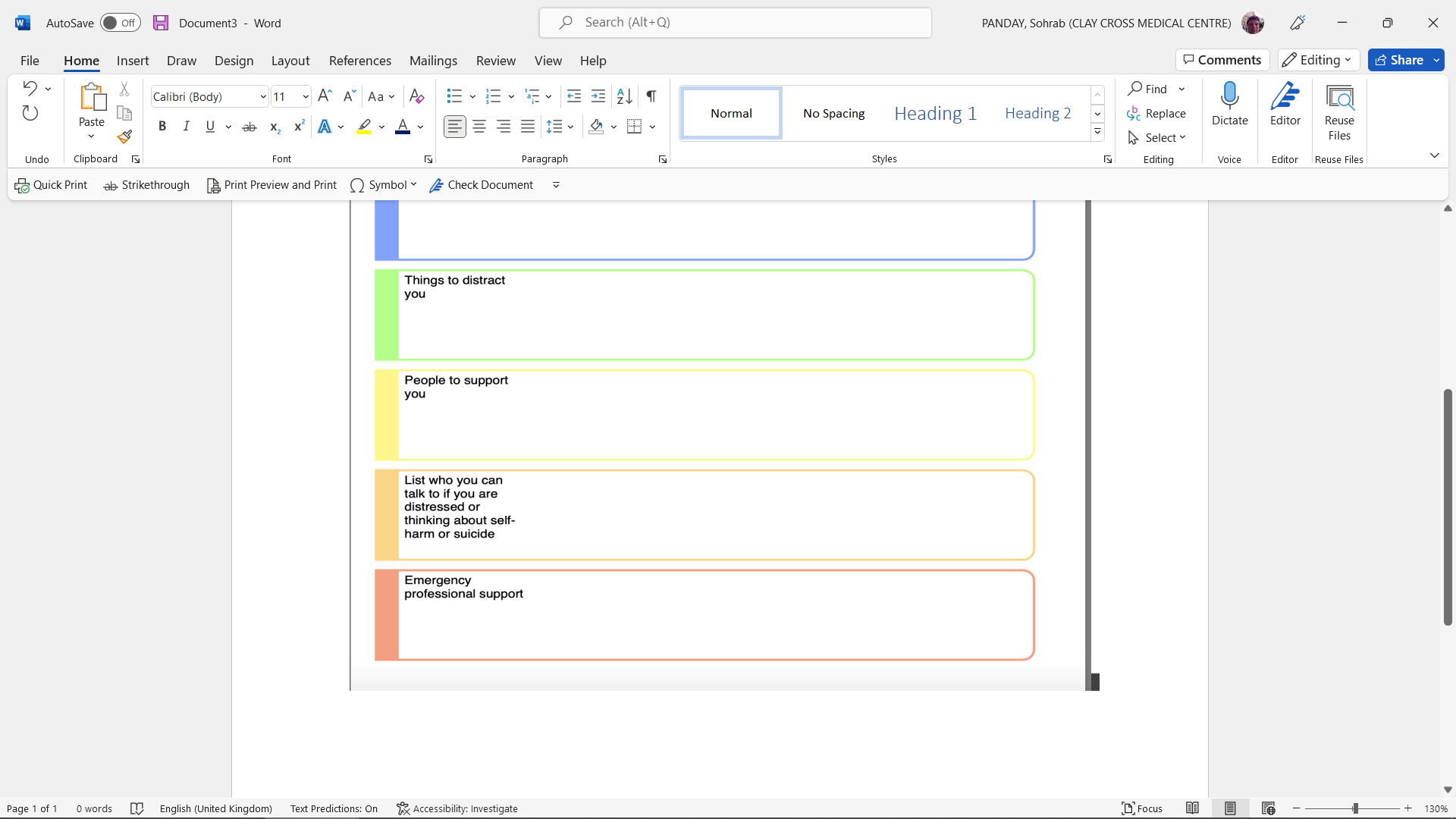 Person Owned
Co-production  
Dynamic
Explore safe alternative coping strategies
Note: Consider Collaboration, Carers, Consent, Confidentiality & Capacity
Safe Prescribing
NICE Guidelines for Depression [NG222]
Do not withhold treatment on the basis of suicide risk
However,  consider toxicity in overdose, drug interactions, half-life of drug, safe quantities
Active Monitoring        GP follow up according to need and risk
Practice Pharmacist support, unwanted stocks, irregular ordering, medication reviews
GP to arrange follow up and consider increased frequency of support
Beware Polypharmacy        …  amitriptyline, beta blockers, Z drugs, opioids
Alcohol & Drug Misuse 
Self Harm, Mental State & Suicidal enquiry during initiation & medication reviews
Self Harm in primary care research
The COPING study research programme 2021-2025

Young people commonly reach out to their GP for help with their self-harm. 

There is a lack of evidence and clinical guidelines of how GPs should help young people who struggle with self-harm.

The COPING study aims to change this by providing high-quality research evidence to inform a future full-scale clinical trial of COPING in the NHS to guide GPs in managing  self-harm in young people.


Faraz Mughal et al. Role of the GP in the management of patients with self-harm behaviour:
a systematic review, British Journal of General Practice (2020). DOI: 10.3399/bjgp20X708257Journal information: British Journal of General Practice
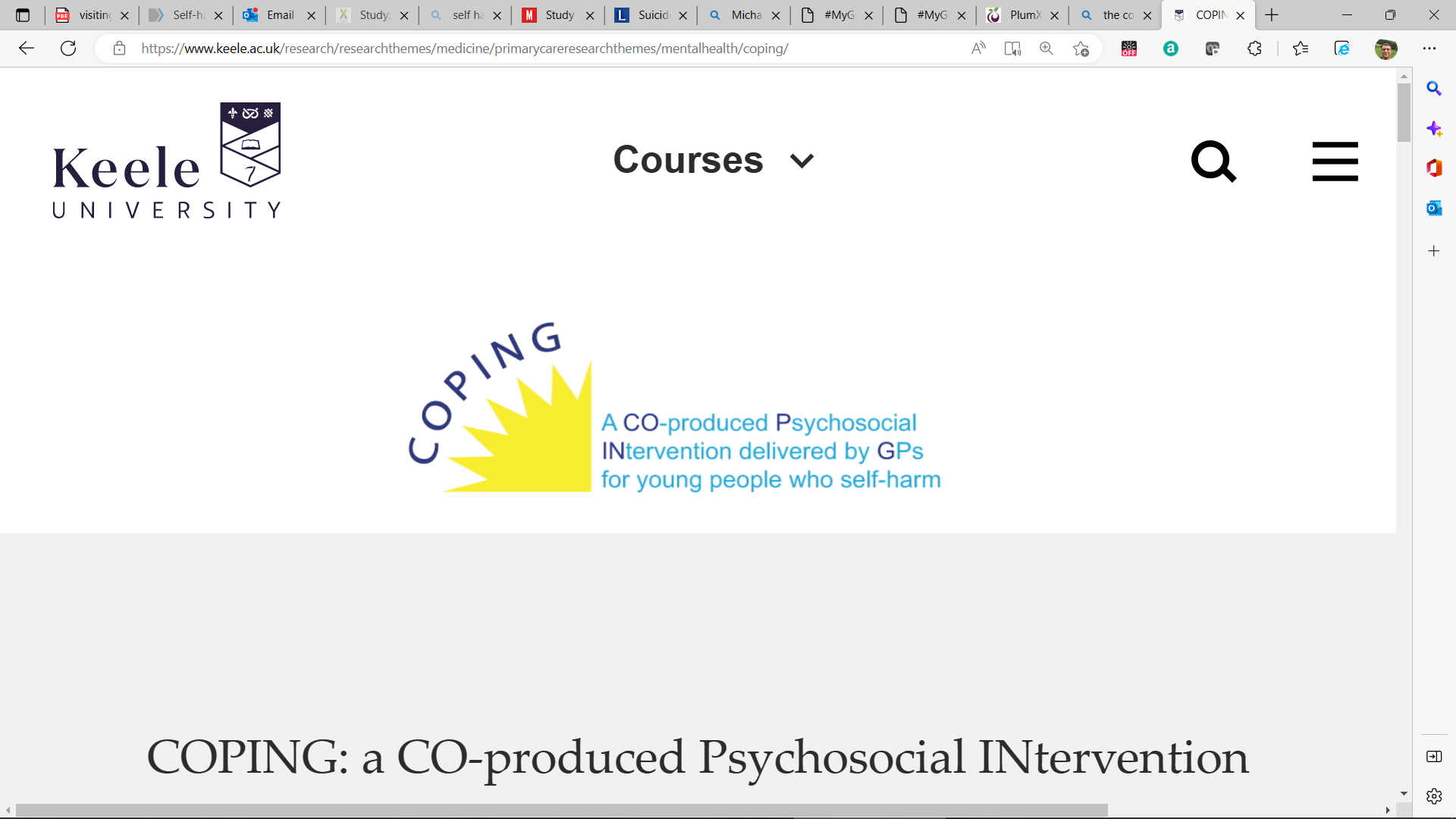 GPs play a vital role in helping those who self harm or are suicidal and offer holistic  compassionate care in a safe environment 

NICE guidance aims to improve GP care, -- active monitoring and more referrals on

Safety Planning to prevent suicide is key

Commissioning of CBT- informed therapy

Research ongoing to find GP intervention 

Training of Primary Care Teams essential
Self Harm in primary care
Self Harm in primary care
Thank you for listening
Questions  welcome


My contact details below

spanday@nhs.net